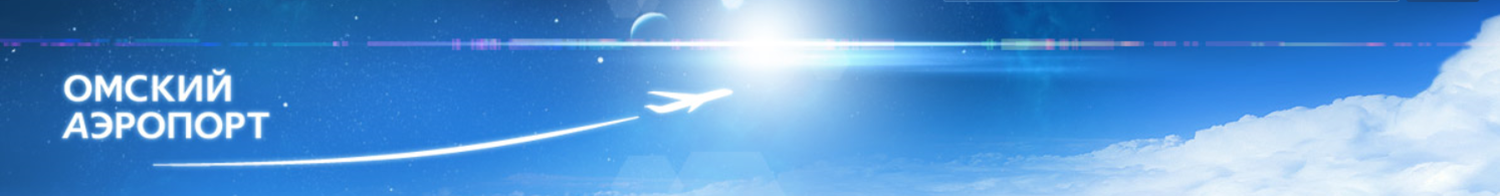 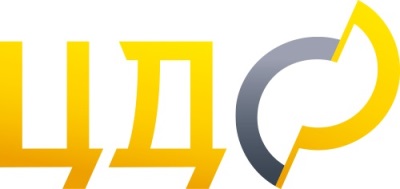 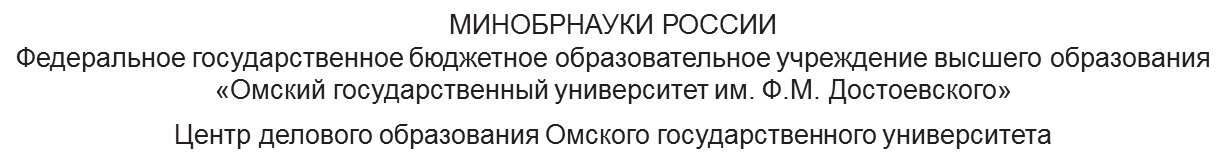 «Восстановление и упрочнение асфальтобетонного покрытия взлетно-посадочной полосы аэродрома Омск (Центральный)»
Слушатель группы
Павлов Владимир Юрьевич

Научный руководитель:
Конорева Татьяна Васильевна
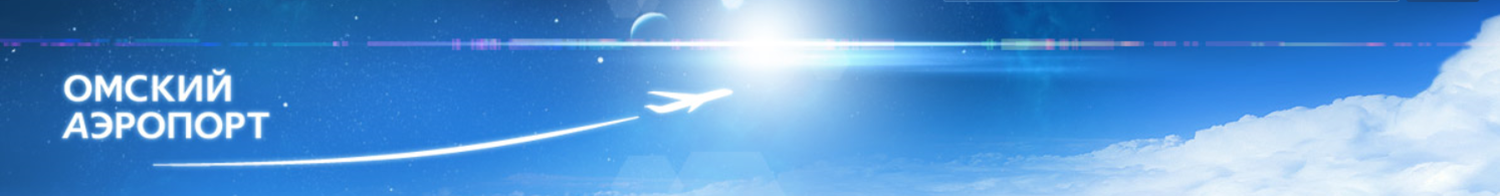 РЕЗЮМЕ ПРОЕКТА
1. Цель проекта: Обработать пропиткой для восстановления и упрочнения асфальтобетонного покрытия всю поверхность взлетно-посадочной полосы аэродрома Омск (Центральный) к 30.09.2021 г.
2. Срок выполнения проекта: 7 месяцев.
3. Стоимость проекта: 34 437 489 руб.
4. Финансирование проекта: за счет собственных средств 
ОАО «Омский аэропорт».
5. Участники проекта:
	Заказчик проекта – Генеральный директор ОАО «Омский аэропорт».
	Куратор – Начальник аэродромной службы ОАО «Омский аэропорт».
	Менеджер проекта – Главный специалист по эксплуатации аэродромов аэродромной службы ОАО «Омский аэропорт».
	Команда проекта – сотрудники ОАО «Омский аэропорт».
	Контрагент (подрядная организация).
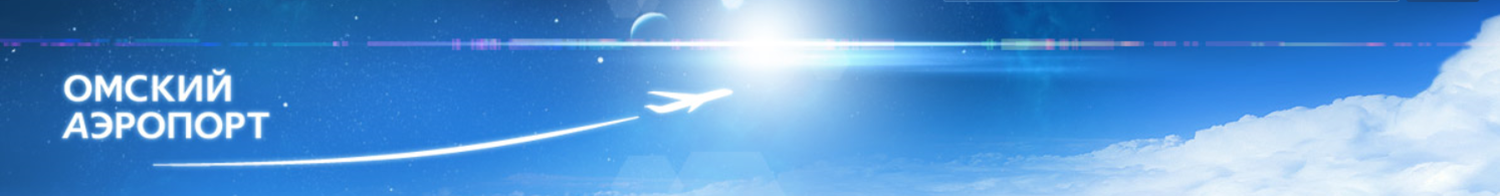 ИДЕЯ  ПРОЕКТА
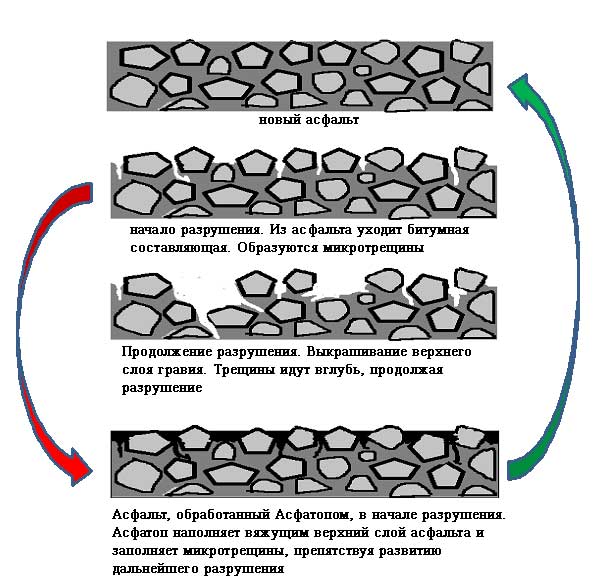 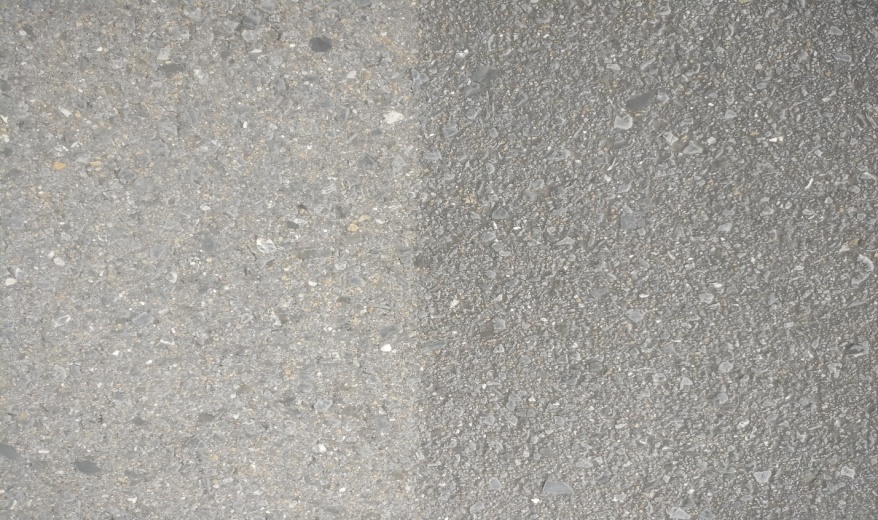 Асфальтобетонное покрытие 
до обработки пропиткой (слева) и после обработки пропиткой (справа)
СВОЙСТВА И ОСНОВНЫЕ ПРЕИМУЩЕСТВА ВОССТАНАВЛИВАЮЩИХ ГЕРМЕТИЗИРУЮЩИХ МАТЕРИАЛОВ (ПРОПИТОЧНЫЙ СОСТАВ)
замедление процессов старения верхних слоев асфальтобетона
обеспечение «склеивания» мелких трещин, предотвращение распространения больших
увеличение ультрафиолетовой и химической стойкости
снижение расхода антигололедных реагентов
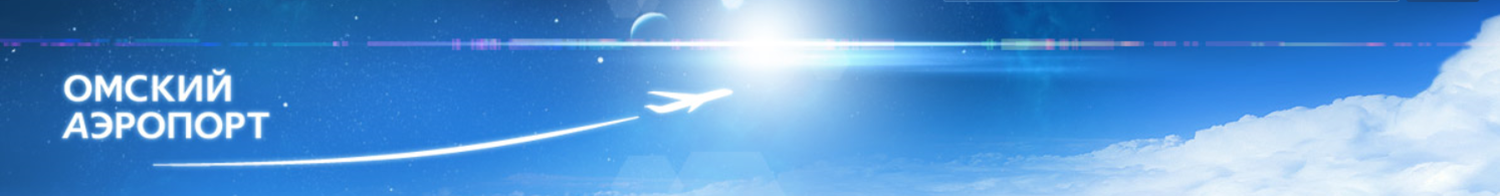 ОРГАНИЗАЦИОННАЯ СТРУКТУРА
Управляющий комитет проекта
Заказчик
Куратор
Менеджер проекта
Менеджер по финансам
Менеджер по транспорту
Менеджер по закупкам
Ответственные за производство работ
Водители
Участники от заказчика
Подрядная организация
Участники от исполнителя
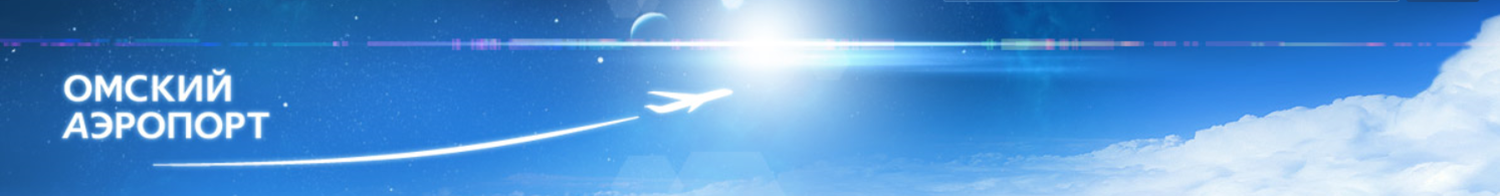 ИЕРАРХИЧЕСКАЯ СТРУКТУРА РАБОТ ПРОЕКТА
Восстановленное и упрочненное асфальтобетонное покрытие
взлетно-посадочной полосы
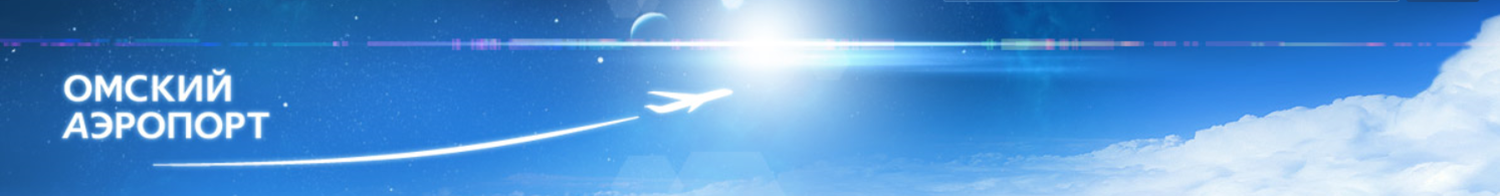 ФИНАНСОВЫЙ ПЛАН  ПРОЕКТА
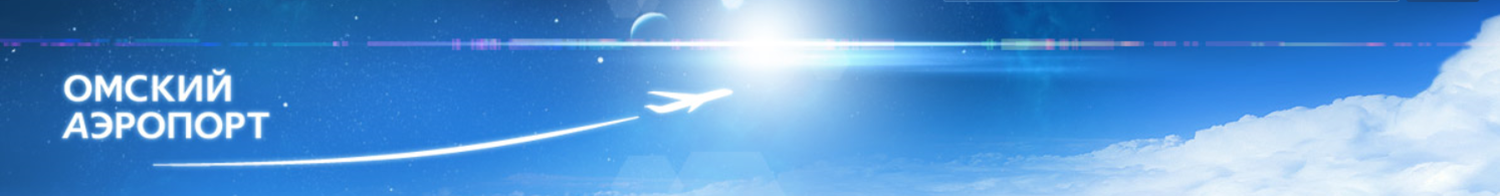 ПОКАЗАТЕЛИ ПРОЕКТА
Финансовым показателем от реализации проекта является получение годового экономического эффекта вследствие сокращения затрат по содержанию ИВПП за счет применения современных материалов.
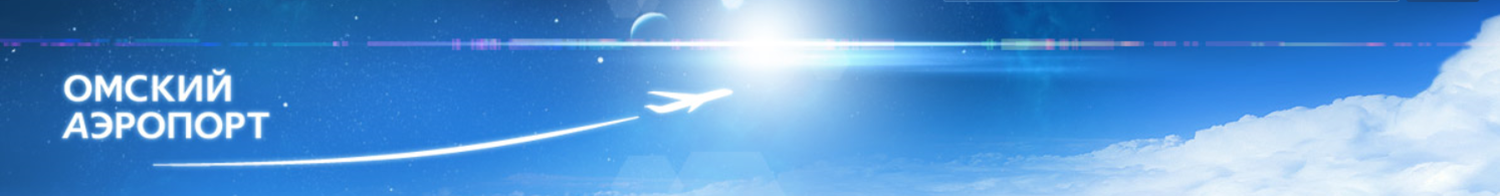 ЭФФЕКТИВНОСТЬ ПРОЕКТА
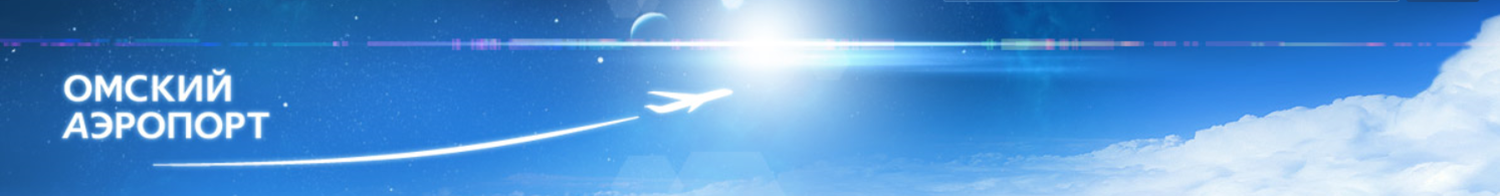 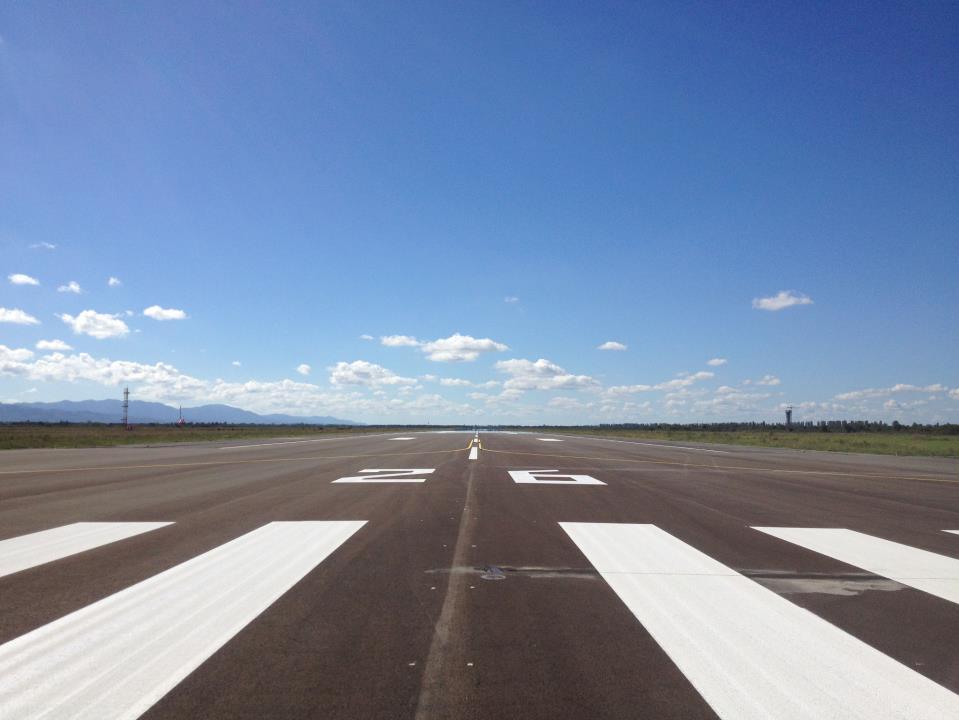 СПАСИБО ЗА ВНИМАНИЕ!